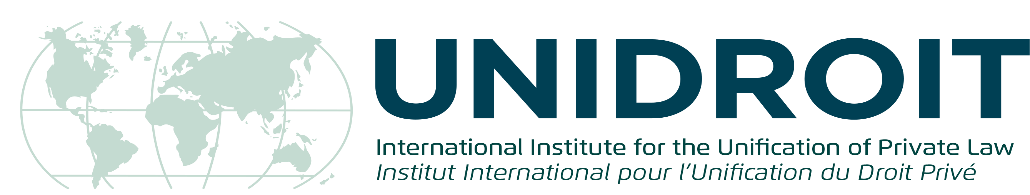 Uniform Law for Sustainable Development:
The UNIDROIT/FAO/IFAD Guide
on Contract Farming



Prof. Anna Veneziano
Deputy Secretary General
UNIDROIT
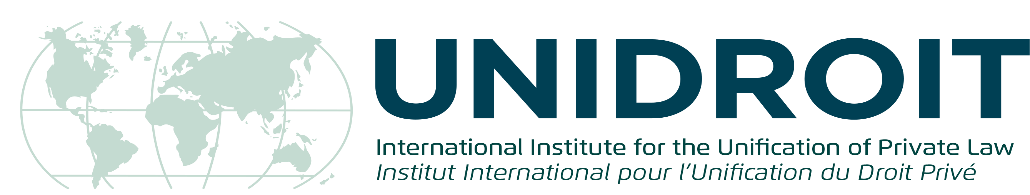 UNIDROIT/FAO/IFAD LEGAL GUIDE ON CONTRACT FARMING
Published in 2015 by UNIDROIT in cooperation with the two UN Rome-based specialised organisations:
Food and Agricultural Organization (FAO)
International Fund for Agricultural Development (IFAD)
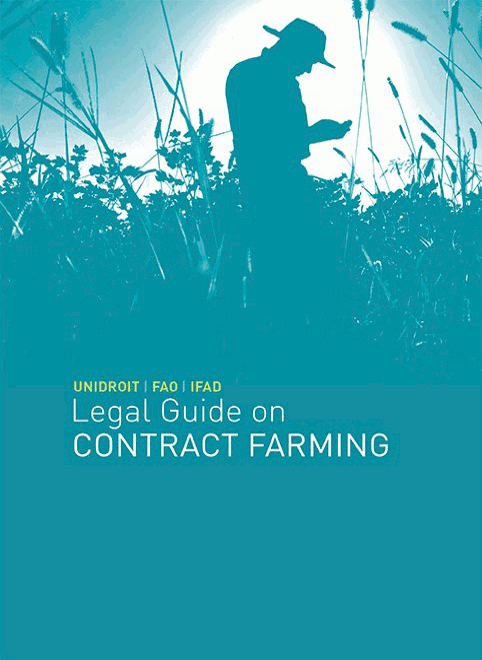 Text available on the UNIDROIT website in several languages:
English, French, Spanish, Portuguese, Chinese
https://www.unidroit.org/english/guides/2015contractfarming/cf-guide-2015-e.pdf
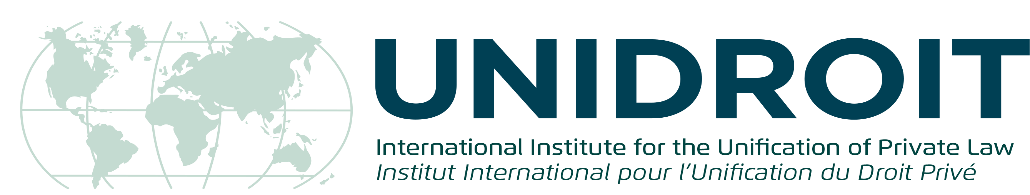 UNIDROIT’s work in the field of agriculture
The idea for UNIDROIT to work in the area of agricultural development originated in 2009 with a memorandum presented to the Governing Council on “Private Law and Economic and Social Development”
An important step was the Colloquium in Rome in 2011 on “Promoting Investment in Agricultural Production: Private Law Aspects”, where the synergy with the multilateral organisations working for agricultural development was explored (FAO; IFAD)
Potential areas of work were defined:
Contract farming			- 2015 UNIDROIT/FAO/IFAD Legal Guide - LGCF
Financing of agriculture 		- 2020 UNIDROIT/IFAD Legal Guide on Agricultural Land 						Investment Contracts – ALIC
					- 2019 MAC Protocol to the Cape Town Convention
					- Ongoing project with UNCITRAL on a Model Law on 						 Warehouse Receipt 
Legal structure of enterprises 	- Ongoing UNIDROIT/FAO/IFAD project
Title to land
UNIDROIT’s work in the field of agriculture (2)
LEGAL STRUCTURE OF AGRICULTURAL ENTERPRISES
(WP 2020-2022)
CONTRACT LAW AND AGRICULTURE
ACCESS TO FINANCE IN AGRICULTURE
UNCITRAL-UNIDROIT MODEL LAW ON WAREHOUSE RECEIPTS (ongoing)
UNIDROIT/IFAD
LEGAL GUIDE ON AGRICULTURAL LAND INVESTMENT CONTRACTS (ALIC)
(2021)
UNIDROIT/FAO/IFAD
LEGAL GUIDE ON CONTRACT FARMING (2015)
«MAC» PROTOCOL TO THE CAPE TOWN CONVENTION (2019)
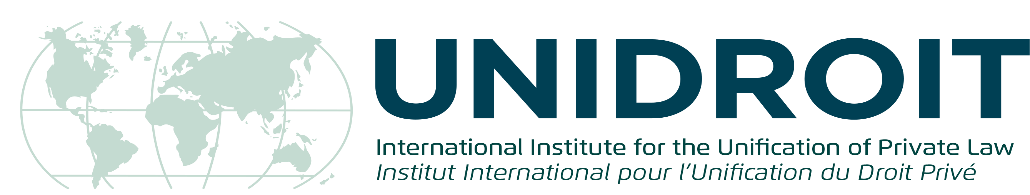 UNIDROIT’s work in the field of agriculture (2)
Interplay with the REGULATORY FRAMEWORK
KEY ROLE OF THE CONTRACT to create a balanced investment relationship
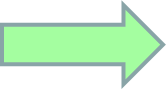 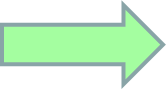 Role of the contract and legal guidance documents
General Principles elaborated at international level
CFS Principles for Responsible Investment in Agriculture and Food Systems (CFS-RAI Principles)
UN Global Compact 
Voluntary Guidelines on the Responsible Governance of Tenure of Land, Fisheries and Forests in the Context of National Food Security (VGGT)
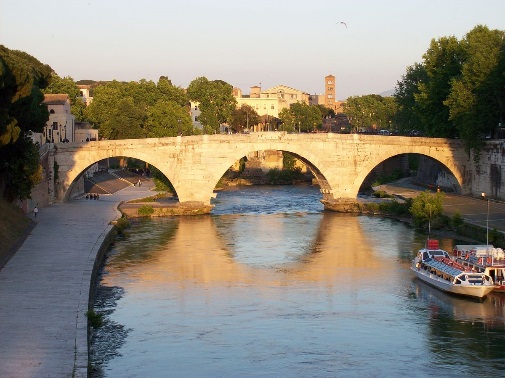 Legislation at national or regional level

Model contracts, standard terms…
GUIDANCE DOCUMENTS CONTAINING A MORE SPECIFIC (PRIVATE) LAW FRAMEWORK
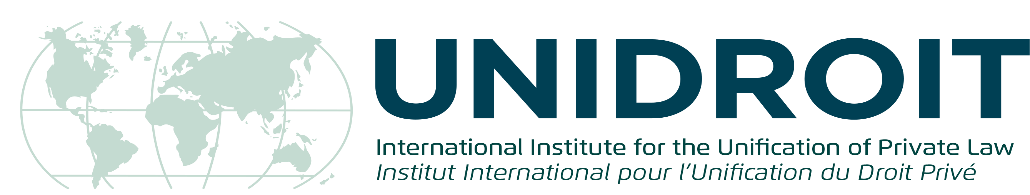 CONTRACT FARMING AS A RISK MANAGEMENT TOOLIN AGRICULTURAL VALUE CHAINS
Contract farming as an intermediate form
of coordination and connection between production and (international) markets: 

Based on an agreement prior to production: 
The buyer agrees with the farmer on the commodity (type, quantity, quality attributes), on place and time of delivery, often on production methods
The buyer agrees to sell for a price (or price formula) set in advance, which takes the provided inputs and services into account)
The buyer generally provides support for the production:  material inputs, financing, technical assistance, monitoring of production…
POTENTIAL BENEFITS OF CONTRACT FARMING?
KEY POTENTIAL ADVANTAGES FOR CONTRACTORS:
guaranteed access and regularity of supply of the commodity 
conformity to product quality and safety standards and traceability control
facilitated access to land without land acquisition
KEY POTENTIAL ADVANTAGES FOR FARMERS: 
a secured output market and stabilized income, mitigated production risks 
facilitated access to inputs, services, technology, credit and financing, enhanced production methods
empowerment with agronomical skills
no interference with land right issues
POTENTIAL BENEFITS OF CONTRACT FARMING?
KEY POTENTIAL GLOBAL ECONOMIC AND SOCIAL ADVANTAGES:
Food security objectives:
early planning and better alignment between production and demand
enhance the stabilization of markets and limit price volatility
contribute to higher quality of produce
Economic development: 
private sector’s input (investment capacity, advanced technology, and facilitated access to export markets)
Empowerment of farmers and support transition from a subsistence production to a commercial/ market-oriented production
Economic and social development of rural areas
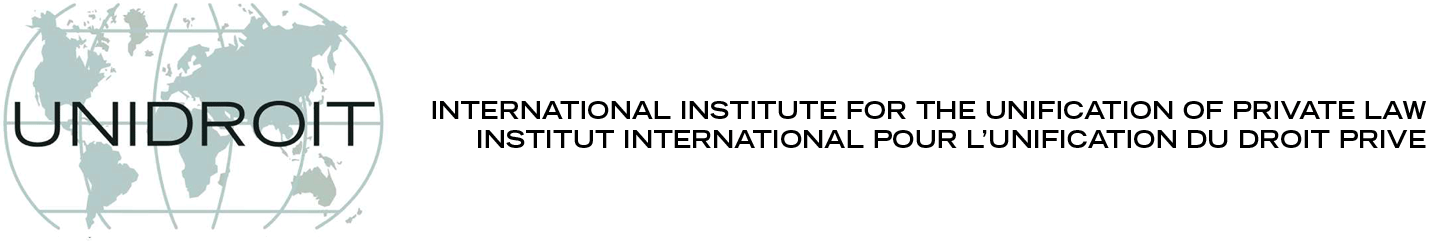 POTENTIAL RISKS FOR PARTIES?
POTENTIAL RISKS FOR FARMERS:
 asymmetrical relationship in access to information, exposure to risks, bargaining power …
small farmers in disadvantage against commercially oriented farmers
potentially high dependency on the buyer regarding access to inputs, credit etc. and risk of growing indebtedness. 
risks of unfair conditions and fraudulent practices by buyer, with difficult or unavailable redress mechanisms
shift to monoculture entails risks regarding access to subsistence crops, loss of biodiversity, environmental threats…
POTENTIAL RISKS FOR CONTRACTORS:
 
viability of the investment
Potentially high transaction costs
Risk on farmers’ non compliance with quality requirement, proper use of inputs, delivery of the agreed commodity (no side-selling)…
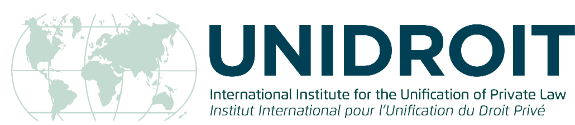 UNIDROIT/FAO/IFAD LEGAL GUIDE: NATURE, PURPOSE, CONTENT
Promotion of good practices:
The aim is to reach a fair and enforceable agreement in application of basic principles:
Fair and loyal dealings
Transparency
Cooperation between parties
Effective and proportionate remedies
Easy and fair settlement of problems arising during performance and in final dispute resolution with a view to keeping the value of the relationship
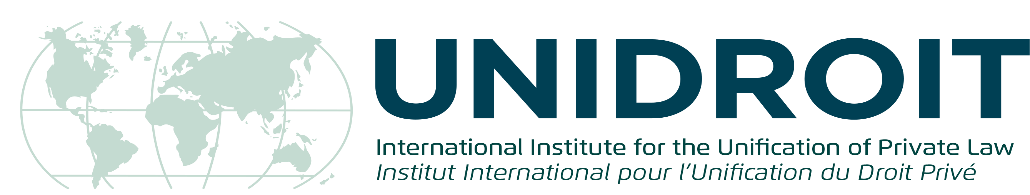 CONTRACT FARMINGIN THE UNIDROIT-FAO-IFAD LEGAL GUIDE
Bilateral contract farming relationship between:
 a “producer” (farmer producing agricultural commodities, either as an individual or through a cooperative or other associative venture, including indigenous communities),
and a “contractor” (a commercial purchaser, investor, exporter and/or food processor, typically an agribusiness company, but also non-commercial such a public or religious entity)
Third parties are usually involved: depending on the commodity, country, etc. (credit institutions, certification bodies, NGO’s, governmental bodies (also within a Public Private Partnership – PPP))
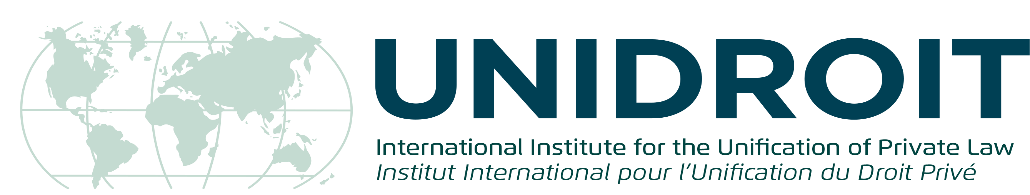 ORIGINAL FEATURESOF AGRICULTURAL PRODUCTION UNDER CONTRACT
Remarkably uniform wherever used, but:
impact of domestic laws and practices as well as the different economic environment may introduce important variations
Generally, stable, long-term relationship with frequent interaction between parties
Importance of providing risk-sharing tools and alternatives 
Generally, not an international contract, but:
Impact of international/regional standards 
Impact of contracts concluded along the value chain
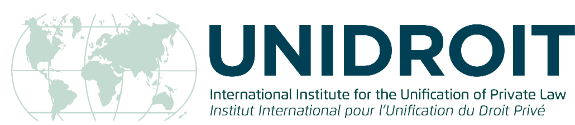 UNIDROIT/FAO/IFAD LEGAL GUIDE: NATURE, PURPOSE, CONTENT
Description of contractual phases and issues to be considered:
The Guide follows the development of the contract from the negotiation phase to remedies and dispute resolution: 
Parties, formation and form; Obligations of the parties; Excuses for non-performance; Remedies for breach; Duration, Renewal, and Termination; Dispute Resolution
The Guide highlights the interplay with the national or international private law and/or regulatory framework
A general approach, to be adapted to domestic legal, economic and social environments
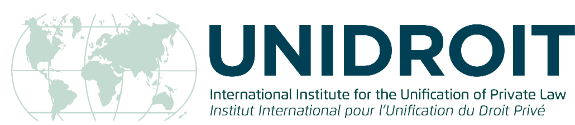 A SPECIFIC EXAMPLE:PRICE DETERMINATION MECHANISMS
Chapter 3 of the Legal Guide
Price as a central element in the sustainability of the relationship for both parties  
The issues discussed in the Legal Guide include:
May the parties freely agree on the price and at what time?
Is it an essential term of the contract? 
Situations where price terms may be invalidated under the applicable law
Illustration of advantages and risks of common price determination mechanisms:
fixed prices
flexible prices with scales according to quality, performance or yield (bonus and penalties)
Examples of good practices:
transparency regarding price mechanisms
Cooperation
mutual profitability
considering mechanisms for price adjustment for long term contracts
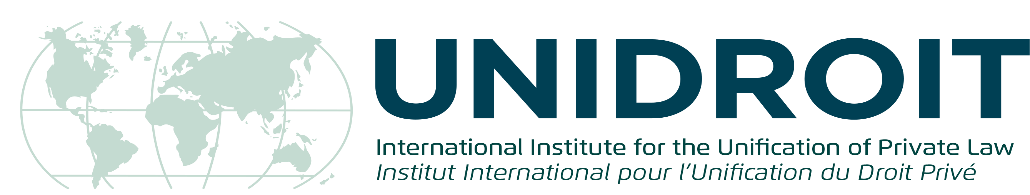 HOW CAN A GUIDANCE INSTRUMENT BE SUCCESSFUL?
NEED TO INVOLVE ALL ADDRESSEES/STAKEHOLDERS IN THE DRAFTING AND SUBSEQUENT IMPLEMENTATION
Contract parties and their representatives
Early involvement in Working Group and consultation events
International organisations engaged (also) in field work
Field work needed!
Legislators defining public policy in contract farming and related areas
Specificities of domestic legal, social and economic environment to be taken into account!
National cooperation agencies